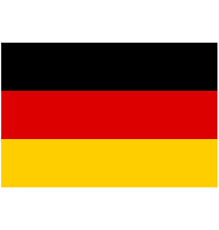 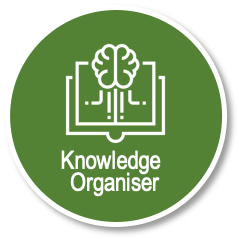 Unit 11 Core Structures
8 to Learn
CUSTOMS AND FESTIVALS
German
Year 10
Term 1
Endon High School
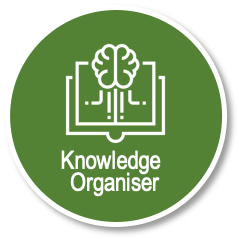 UNIT 11 VOCAB: CUSTOMS AND FESTIVALS